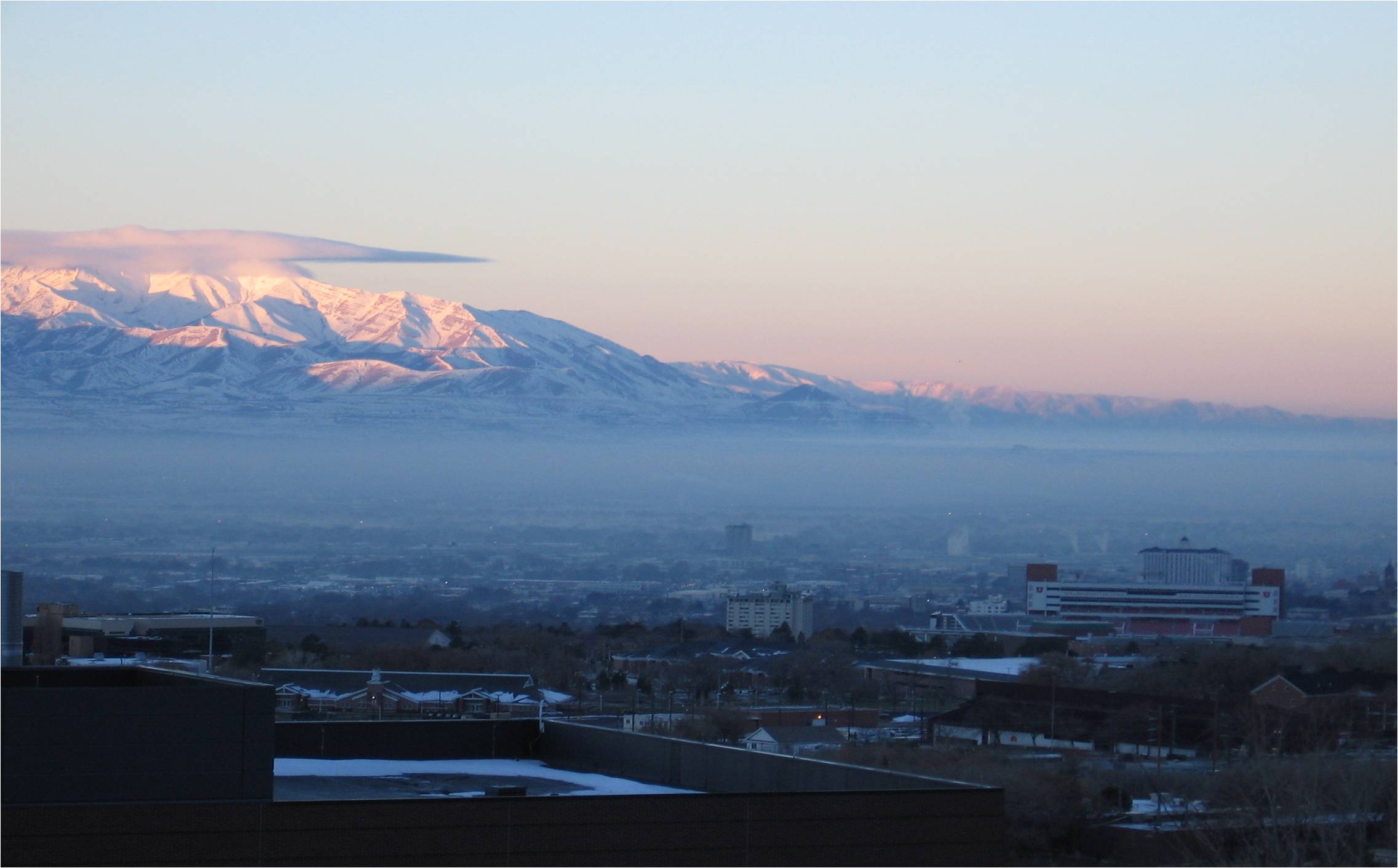 Understanding the Weather Leading to Poor Winter Air Quality
Erik Crosman1, John Horel1, Chris Foster1, Lance Avey2

1University of Utah
Department of Atmospheric Sciences
2Utah Division of Air Quality
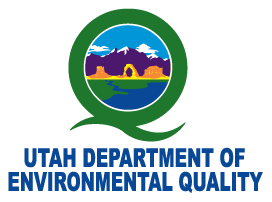 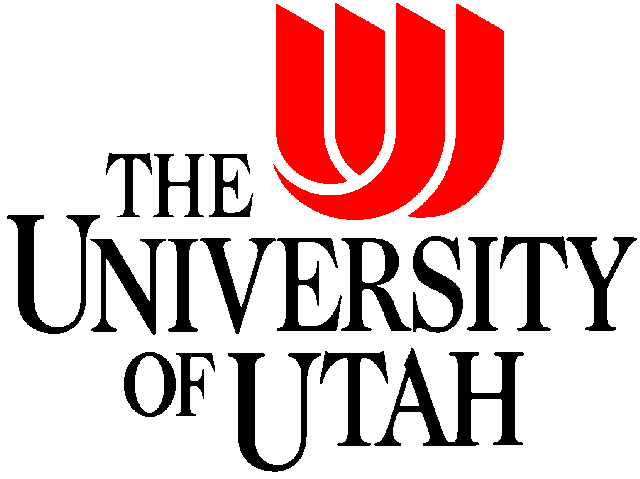 A Global Problem Exacerbated by Topography
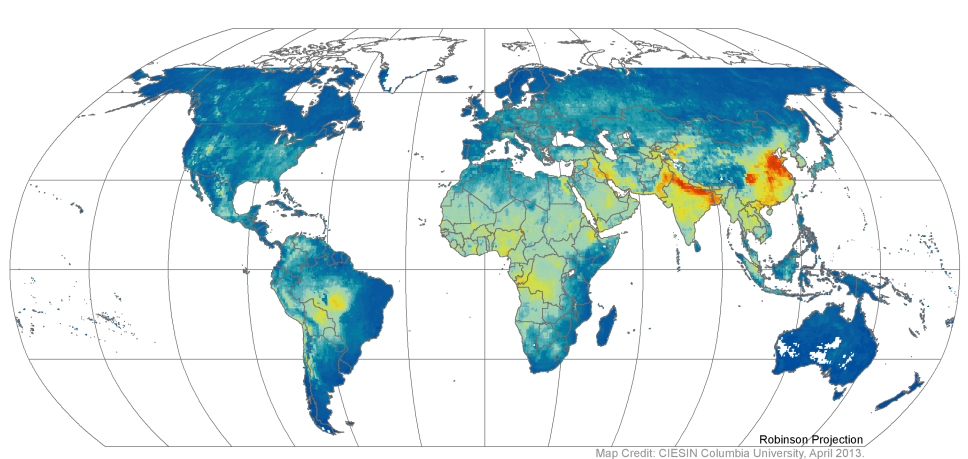 Moscova River Basin
Salt Lake
 Basin
Beijing
Los Angeles 
Basin
dust
Shanghai
Sichuan Basin
Valley of Mexico
fires
Johannesburg, 
South Africa
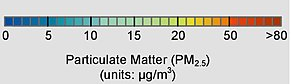 Annual Average PM2.5 Grids from MODIS and MISR Aerosol Optical Depth (AOD), 
2001–2010. Palisades, NY: NASA Socioeconomic Data and Applications Center (SEDAC). 
http://sedac.ciesin .columbia.edu/data/set/sdei-g lobal-annual-avg -pm2-5-2001-2010
Sichuan Basin, China
MODIS Satellite Image of Pollution Episode February 24, 2005Source: Asian Air Pollution edited by David L. Alles
Utah Basins
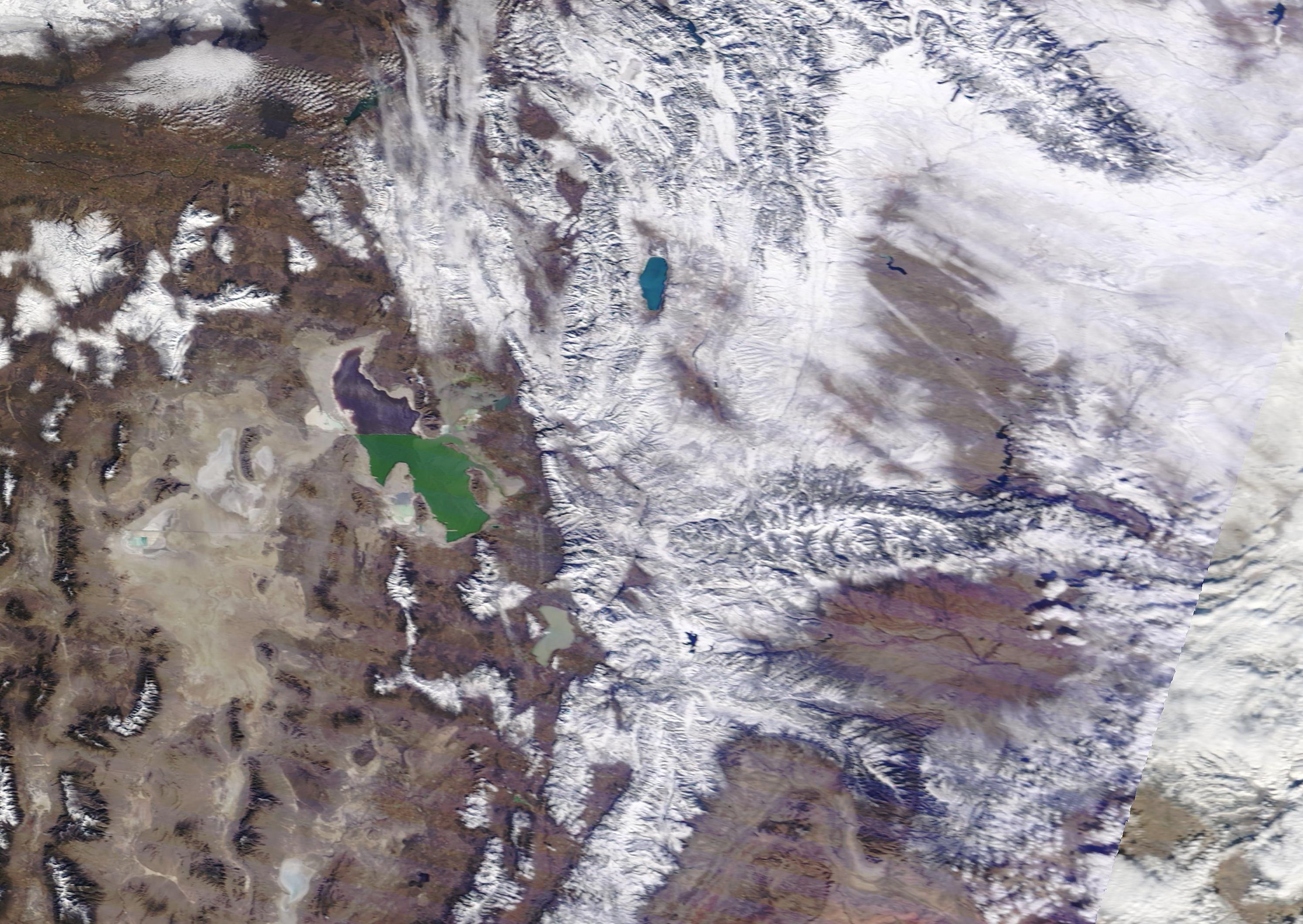 Cache Valley
Salt Lake Valley—Medium-sized partly open valley with large urban population
Uintah Basin—Large very deep basin with small population

Each basin has characteristic snow cover climatology and depth of ‘inversion’ resulting from confining topography
Cache 
Valley
Great  Salt Lake 
          Basin
Salt Lake 
Valley
Utah
Valley
Uintah Basin
Basic Weather Features Associated with Poor Winter Air Quality: Well-Understood
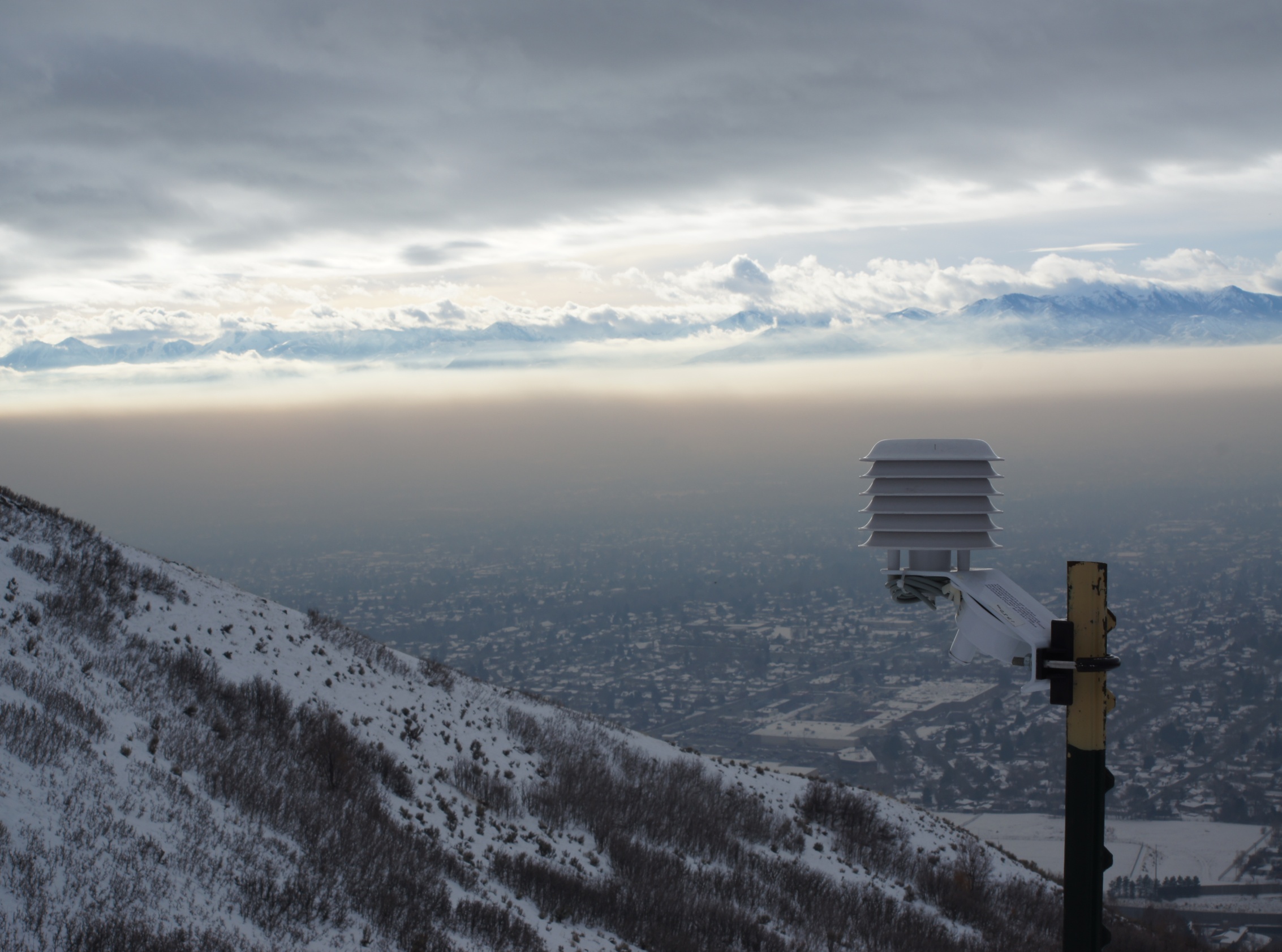 H
High pressure
Warm, clean air
Cold, dirty air
Light winds
Critical Weather Details Associated with Poor Winter Air Quality: Difficult to Predict
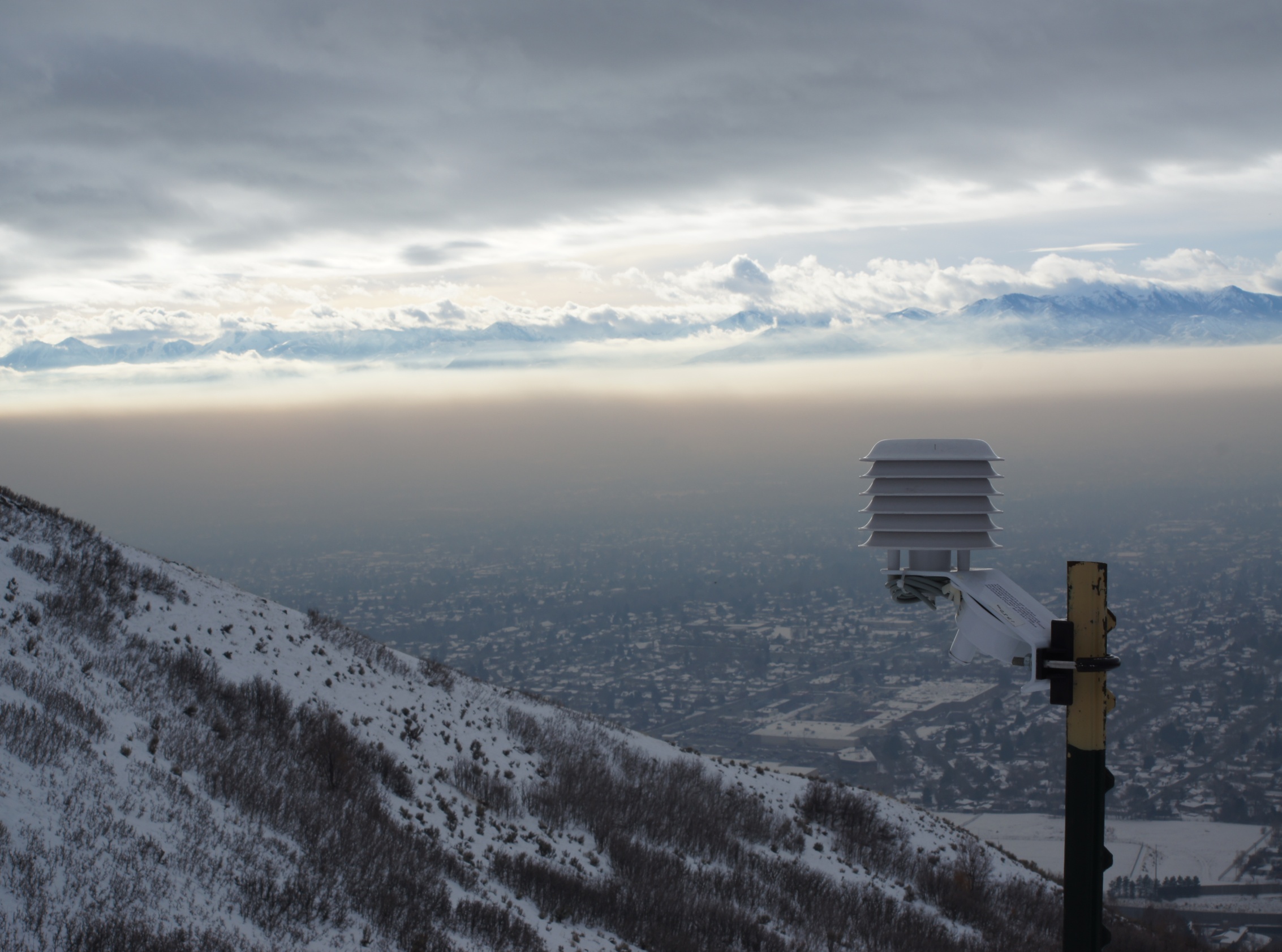 Mixing
Clouds
Transport
Depth of 
polluted layer
Transport
Snow Cover and Land Use
Wintertime ‘Inversions’:Models Needed to Understand Complex Feedbacks
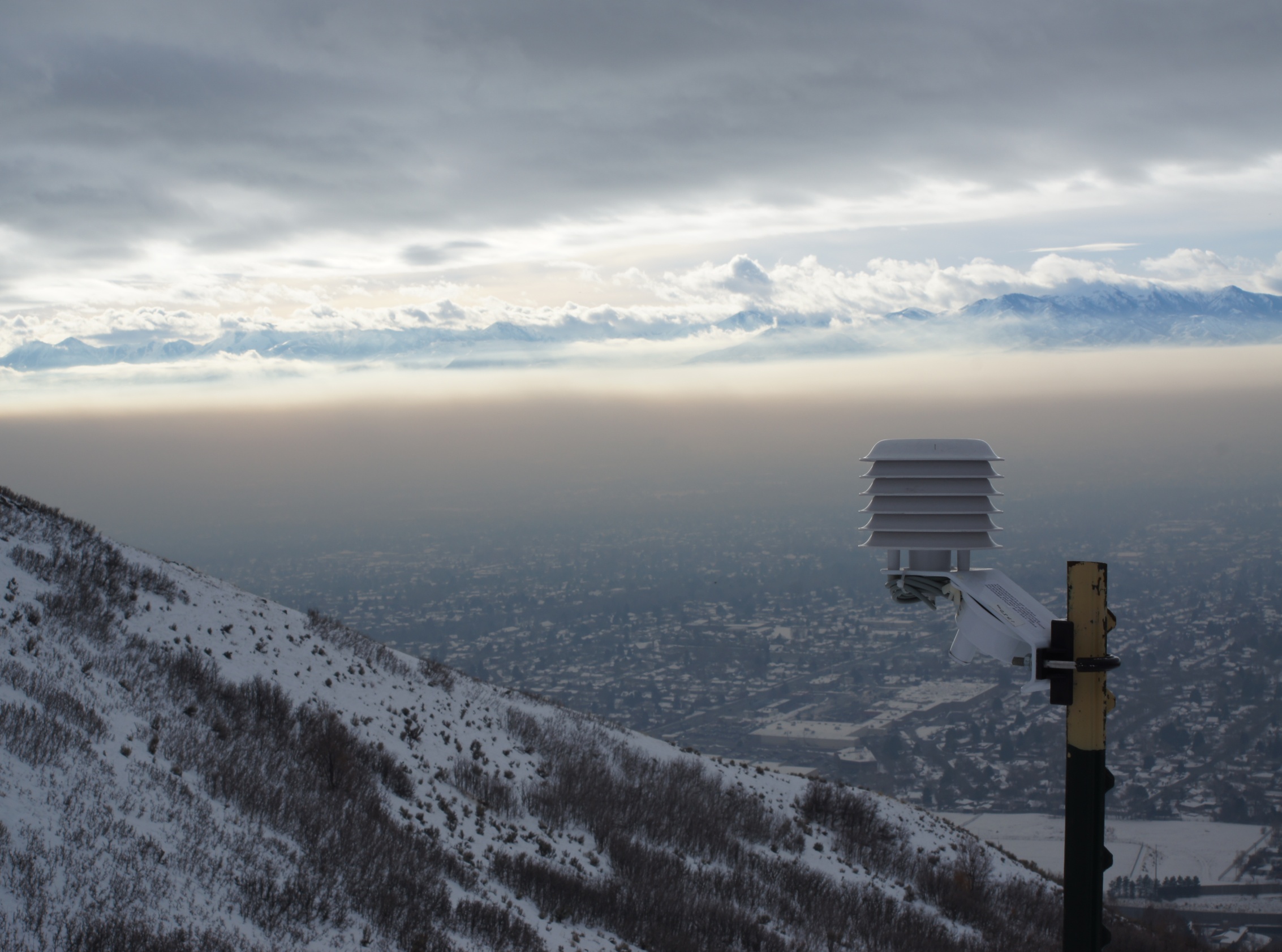 DEPTH?
SNOW?
DURATION
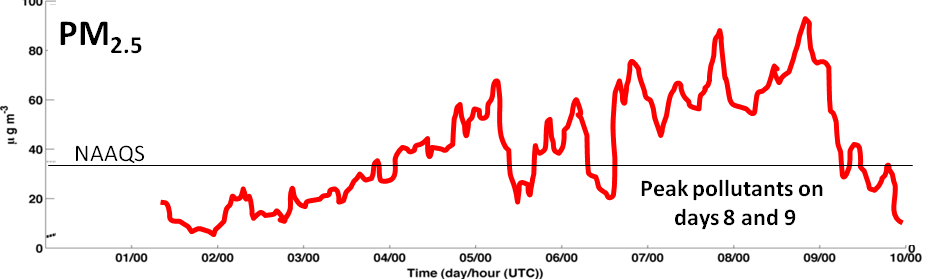 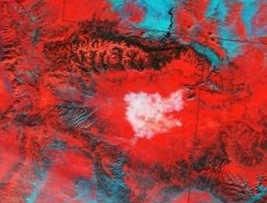 CLOUDS?
Which Model is Right?
Temperature (ᵒC)
Temperature (ᵒC)
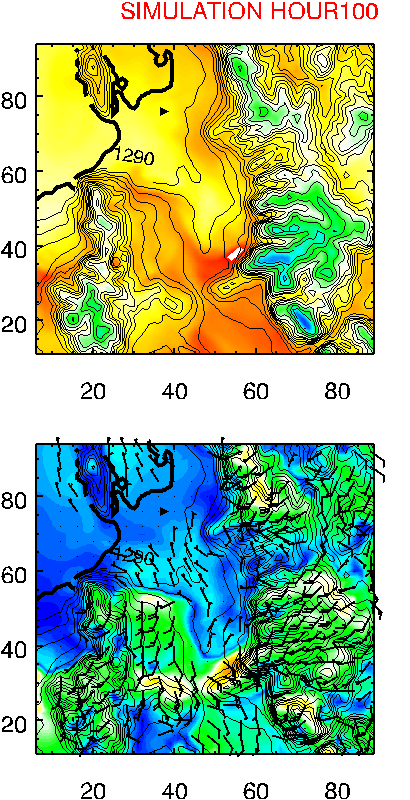 10
Great
Salt 
Lake
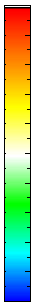 Great
Salt 
Lake
5
Salt 
Lake 
Valley
Salt 
Lake 
Valley
0
-5
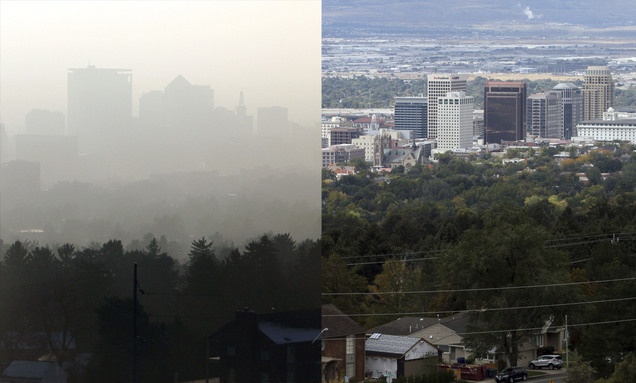 Toxic soup continues…
Time to exercise!
Wind Speed (m s-1)
Wind Speed (m s-1)
12
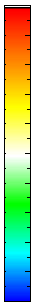 9
6
3
sltrib.com
0
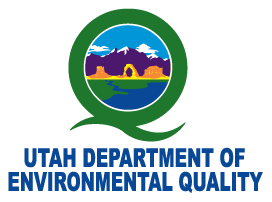 Improving Weather Models of Wintertime Inversions
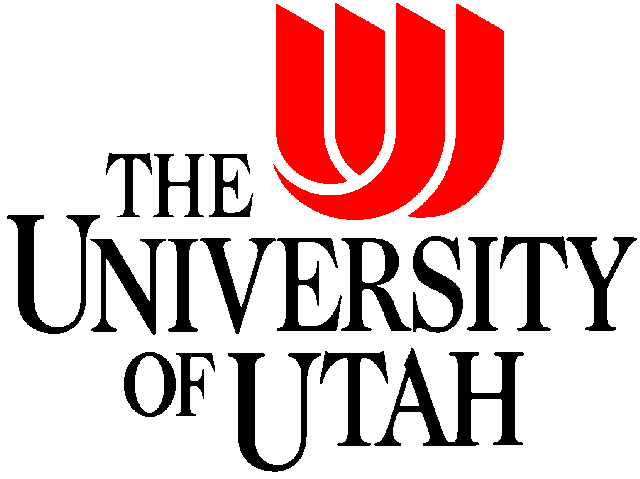 The Environmental Protection Agency (EPA), Western Regional Air Partnership (WRAP) and Utah Division of Air Quality (UDAQ) have identified the need for improved meteorological models of wintertime stagnation episodes
Collaborative effort (July 2014-January 2016) between UofU and UDAQ to improve modeling funded by the Utah Legislature 
Builds on collaborative work with Utah State University
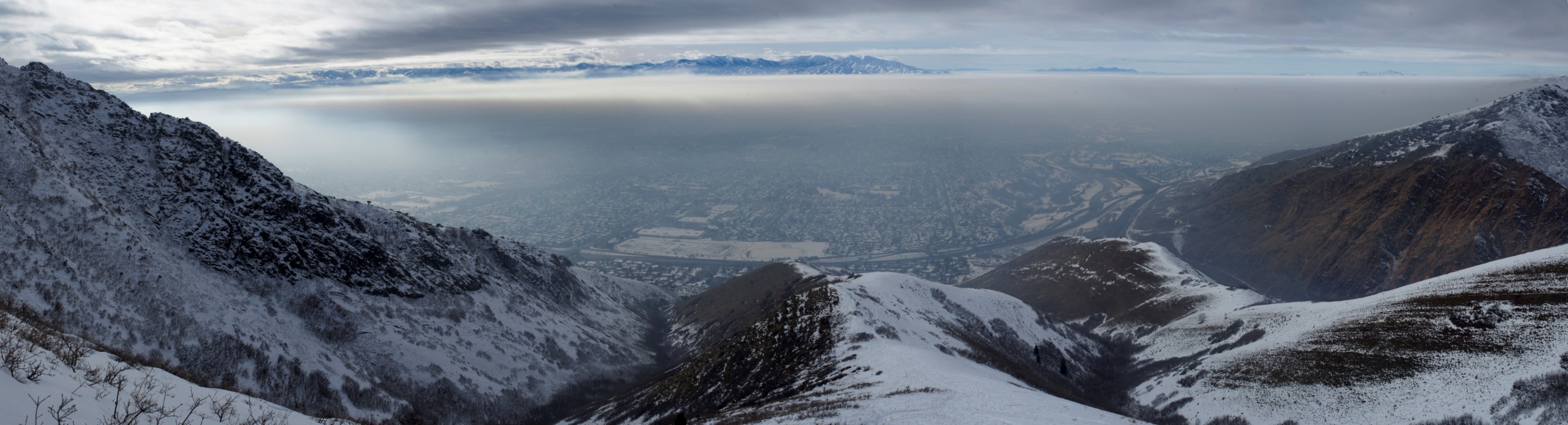 Weather Research and Forecasting Model (WRF)
Grid spacing = 12 km
Full-physics meteorological 
  model 
Model time step in inner domain
  ~5 seconds
Run in parallel on 100-200 
  processors 
Parameterizations 
  for clouds, radiation,  surface 
  fluxes, turbulent mixing,
  precipitation, etc
Grid spacing = 4 km
Grid spacing 
    = 1.3 km
Improvements Being Tested For Wintertime Modeling in Utah Basins
1) Improved cloud and mixing algorithms


2) Increased model grid spacing
3) Improved model initialization
4) Improved treatment of snow cover and vegetation



See posters x.x and x.x for more detailed information
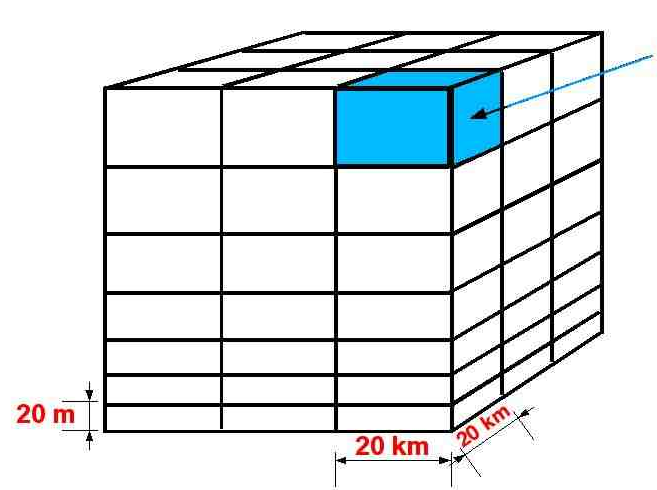 Liquid
Ice
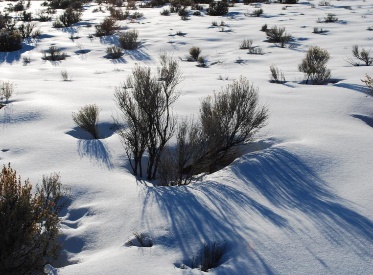 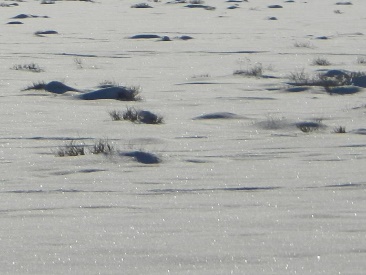 Critical Components: Snow and Clouds
High sensitivity to snow cover and snow age and reflectivity 
Current research focused on identifying appropriate sources of land use and vegetation information

Cloud thickness and type varies depending on parameterization chosen
 Current research focused on improving model treatment of clouds
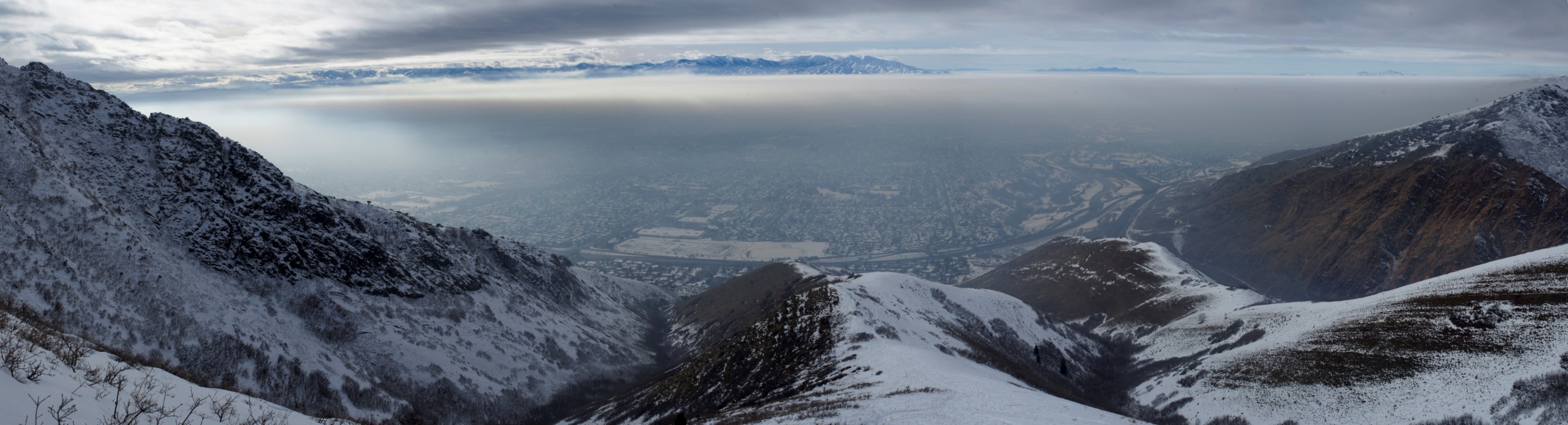 Christmas 2014 Snowfall
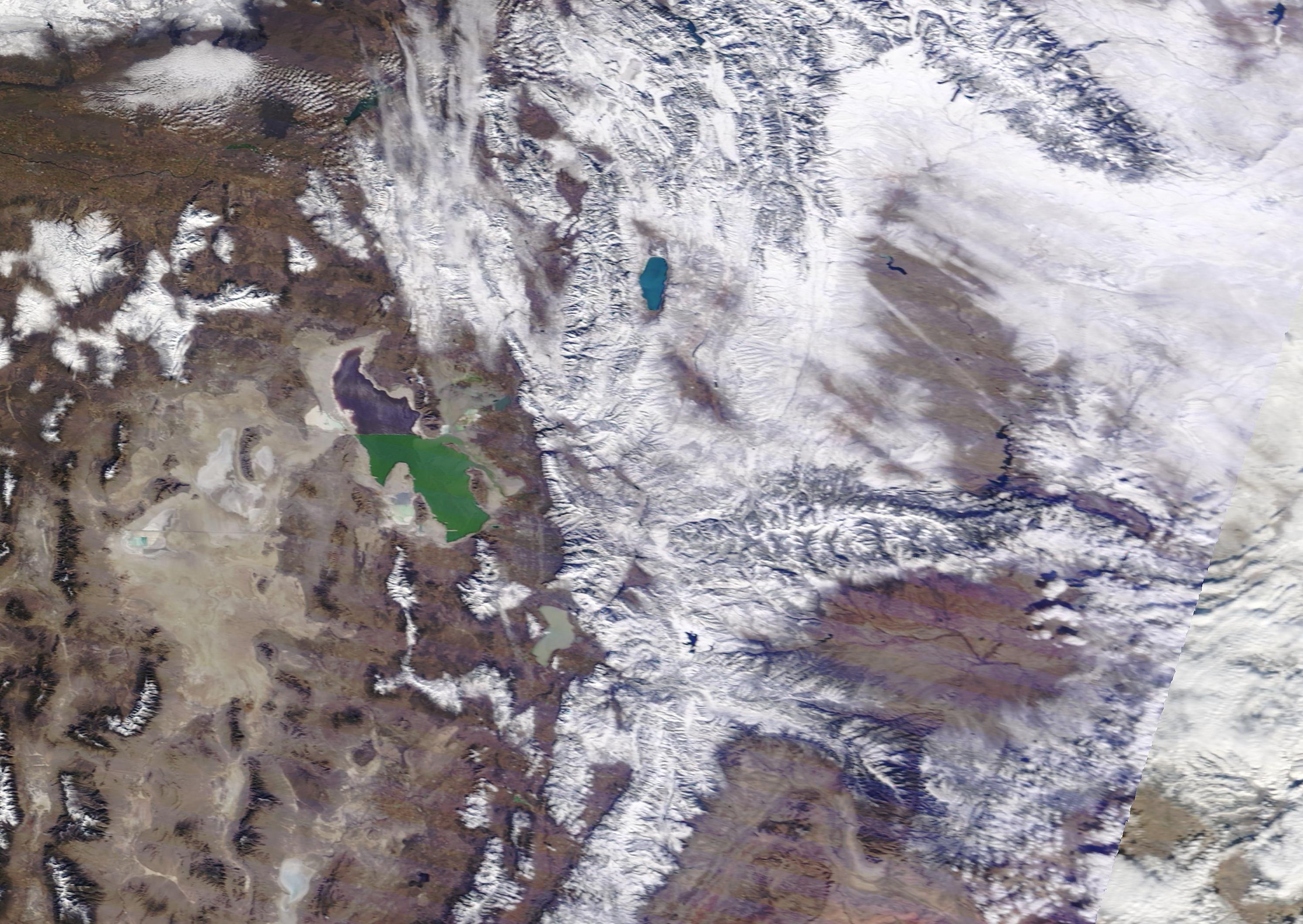 20 December 2014
27 December 2014
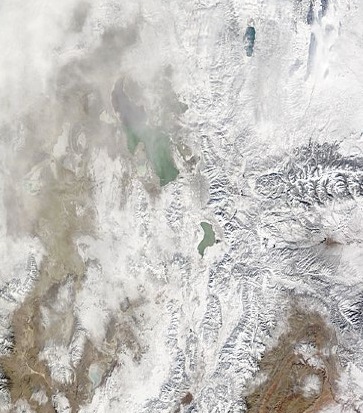 Cache 
Valley
Great 
          Salt                      
               Lake 
                      Basin
Salt Lake 
Valley
Utah
Valley
Uintah Basin
WRF CAP Sensitivity to Initialization TimeIdentical simulations started 1 day apart
Timing is Everything!
Initialization 24 hours later
is significantly warmer
Initialization 1
Obs
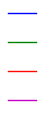 1 Jan
1 Jan
31 Dec
31 December 2010
1 January 2011
2 January 2011
Synthesizing Observations and Modeling in Utah Basins…
Monitoring air pollution from TRAX (see Mitchell et al. poster x.x).
U of U ceilometer and mini-sodar network
additional experimental air quality and met instrumentation installed during last few months
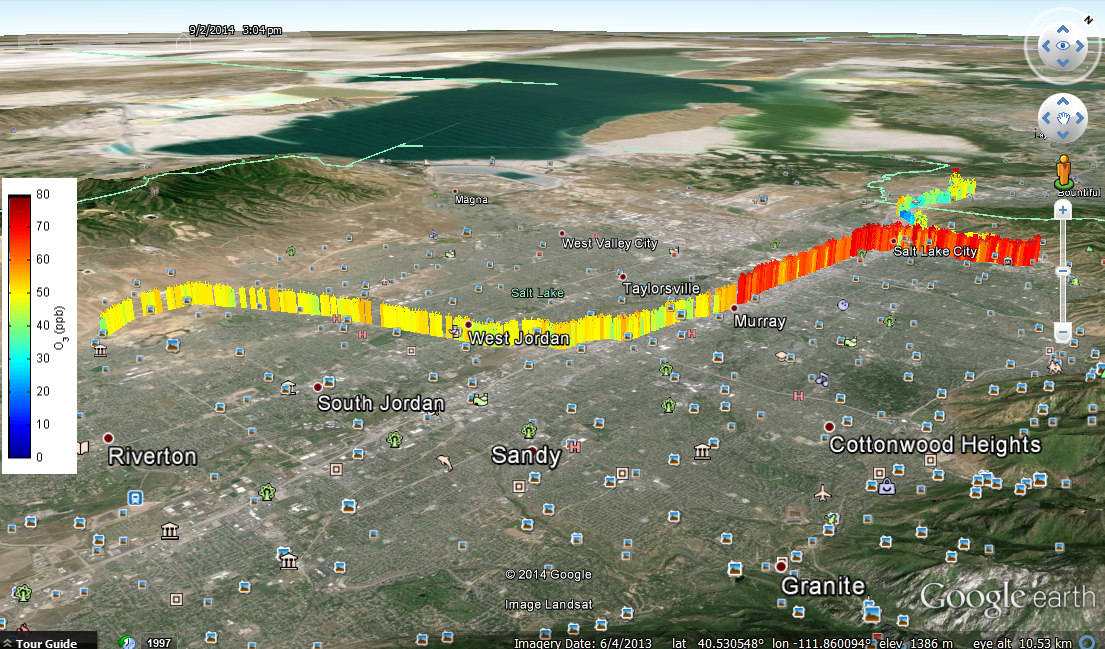 2 September 2013 TRAX Red Line
http://meso1.chpc.utah.edu/mesotrax/
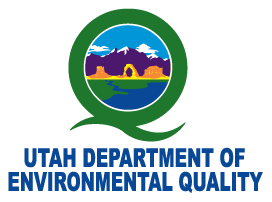 Summary and Future Work
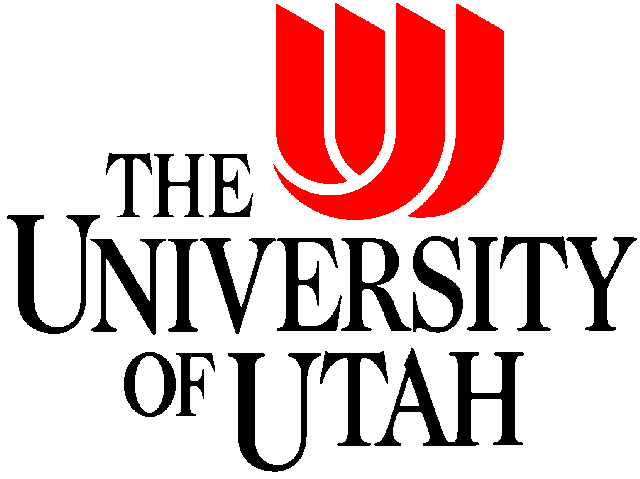 Ongoing work to improve wintertime modeling for Wasatch Front and Cache Valley 
Work focusing on:
model grid resolution
cloud parameterization schemes
specifying snow surface appropriately
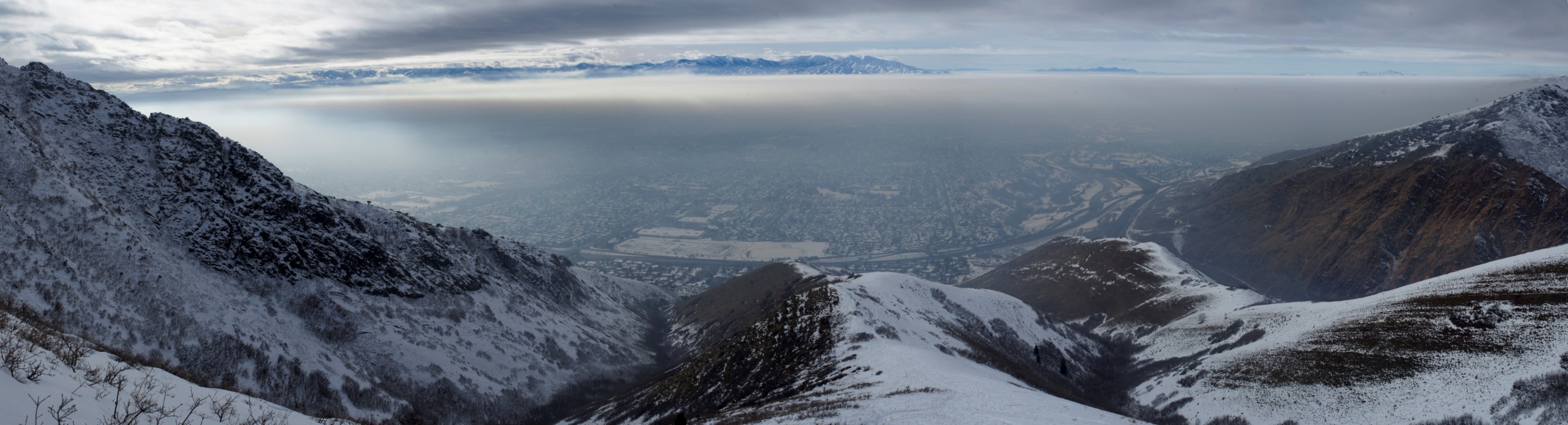 Background Information
Neemann, E.M., E.T. Crosman, and L. Avey, Simulations of a cold-air pool with elevated wintertime ozone in the Uintah Basin, Utah. Atmos. Chem. Phys., 14, 1-17, 2014.
Lareau, N. P. and Horel, J. D.: Dynamically induced displacements of a persistent cold-air pool, Bound.-Lay. Meteor., doi: 10.1007/s10546-014-9968-5, available at: http://link.springer.com/article/10.1007%2Fs10546-014-9968-5, 2014.
Lareau, N. P., Crosman, E. T., Whiteman, C. D., Horel, J. D., Hoch, S. W., Brown, W. O. J., and Horst, T. W.: The persistent cold-air pool study, B. Am. Meteorol. Soc., 94, 51–63, doi:10.1175/BAMS-D-11-00255.1, 2013.
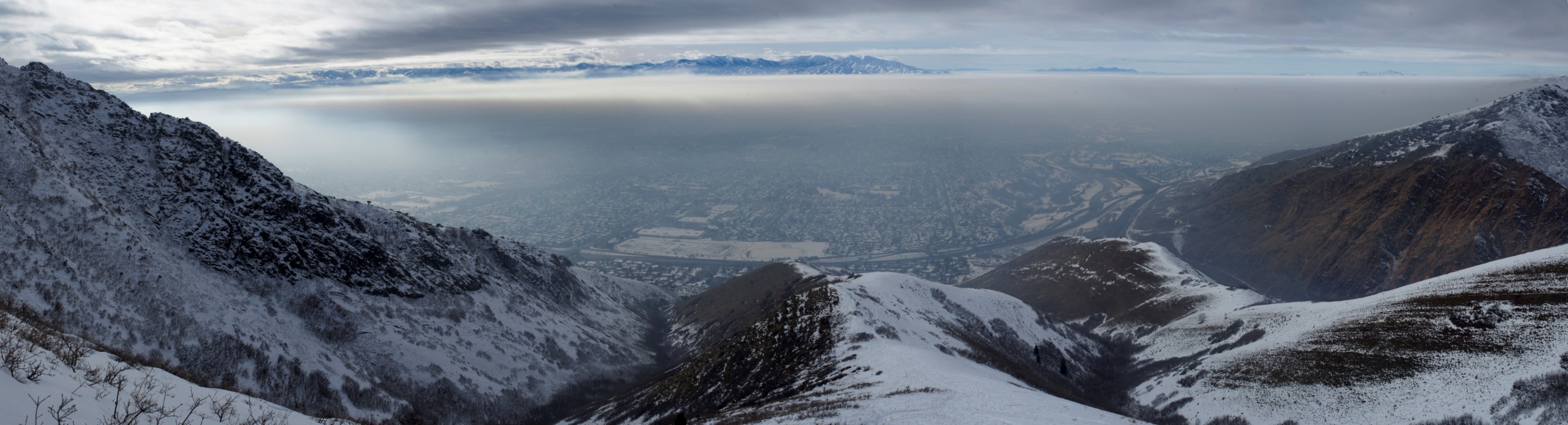